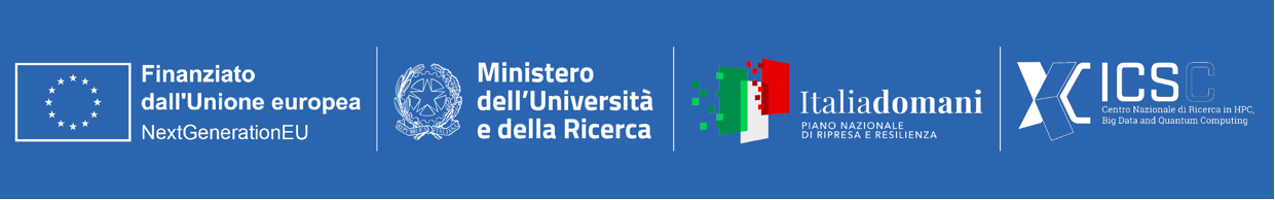 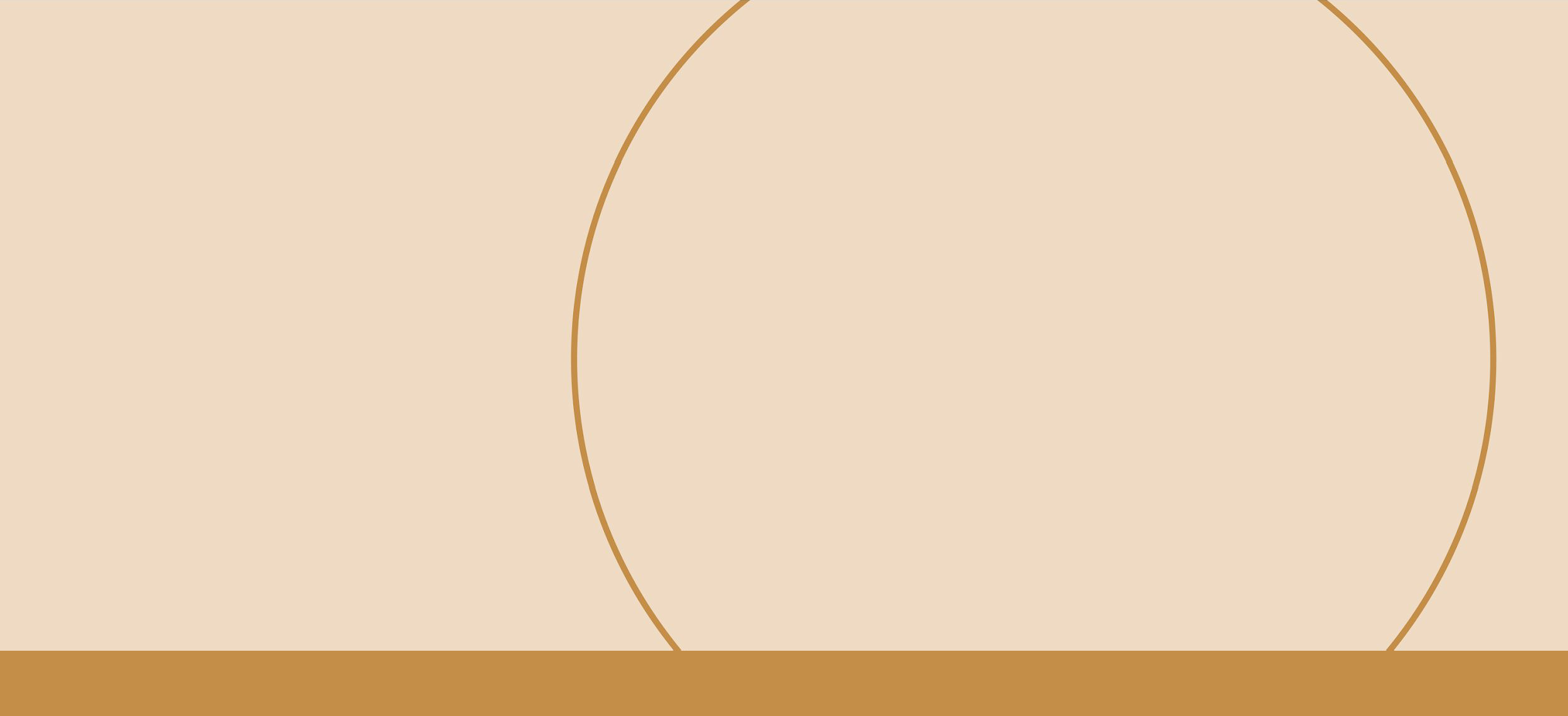 ICSC Spoke 2
1
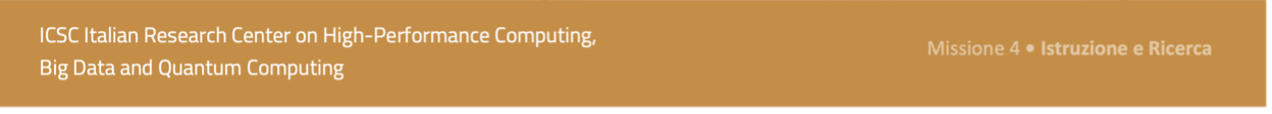 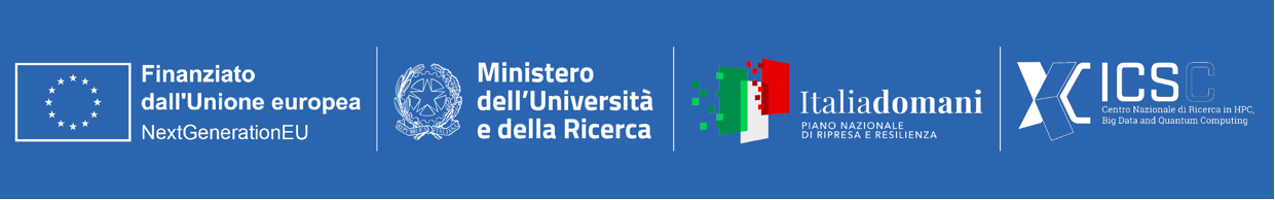 SPOKE 2
Co - Spoke Leader
UniCt
Inaf
Spoke Leader
UniCal
Infn
UniBa
UniSalento
Fundamental Research 
and 
Space Economy
UniMib
UniFe
UniNa
UniFi
UniTs
UniPd
Sapienza
Poliba
UniBo
2
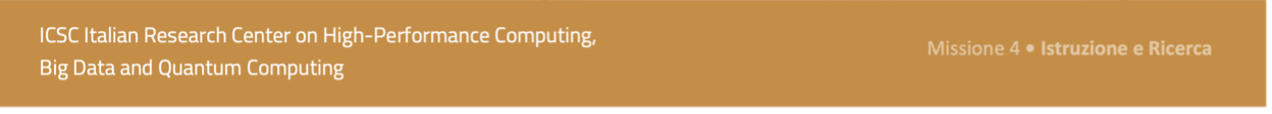 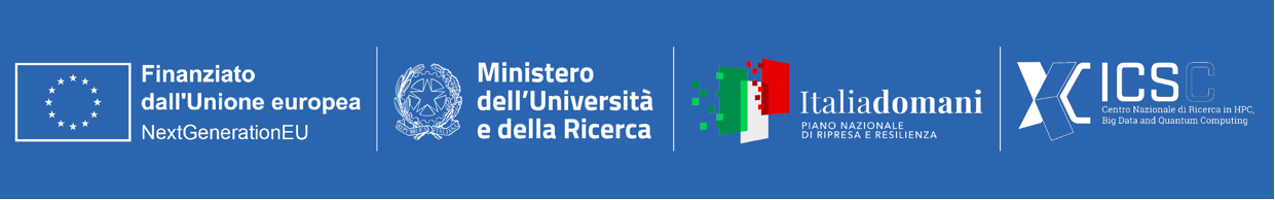 Contatti amministrativi Spoke - AffiliatiMailing list creata con tutti contatti amministrativi Riunione amministrativa alla scadenza della prima annualità del ProgettoContinue interazioni telefoniche e via e-mail
3
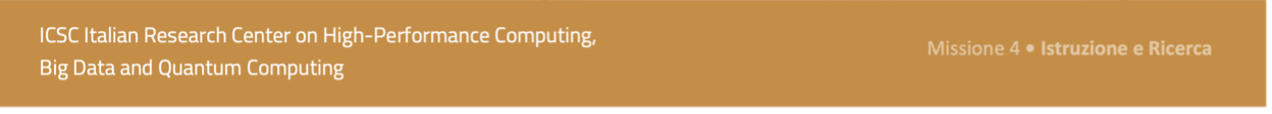 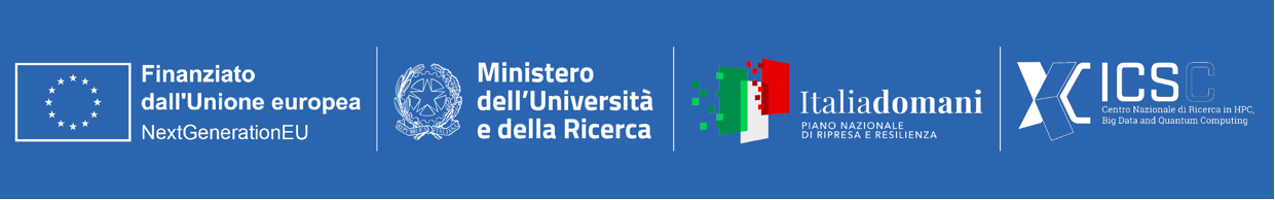 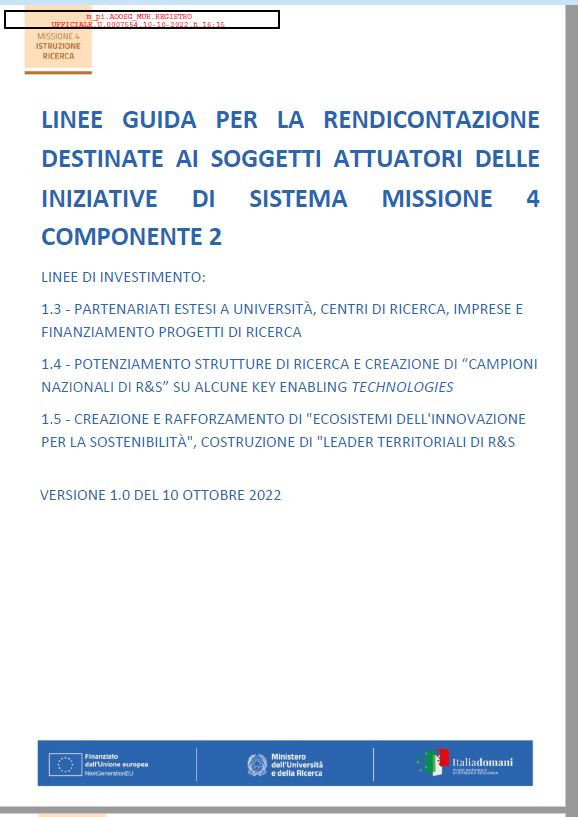 Processo di rendicontazione- Trasmissione allo Spoke Leader- Approvazione e Trasmissione all’HUB- Validazione da Parte dell’HUB- Inserimento in Rendiconto
4
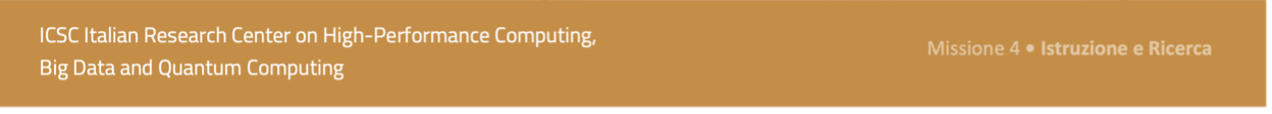 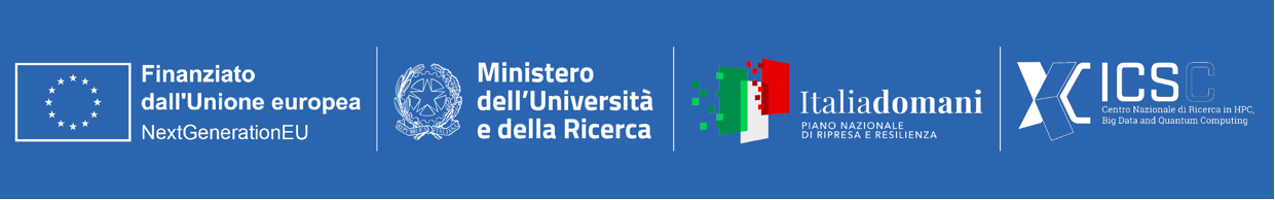 5
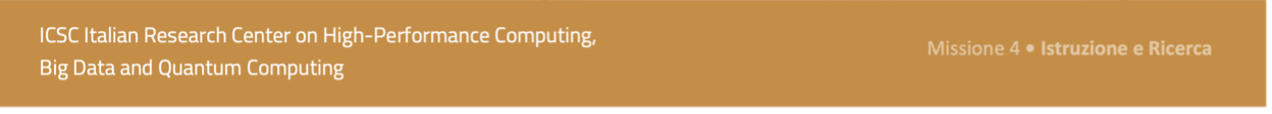 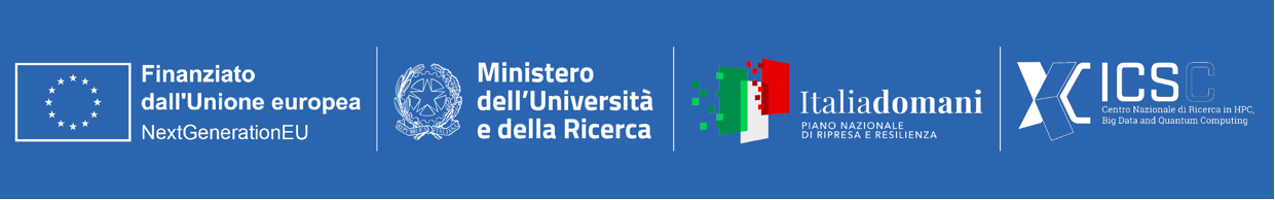 Budget SPOKE 2 Complessivo InizialeMassa Critica                                 			€ 6.332.504Personale da reclutare (Formazione inclusa)  	€ 7.058.756Open Call 						€ 3.200.000Innovation Grant					€ 1.800.000Totale                                           			 €18.391.260
6
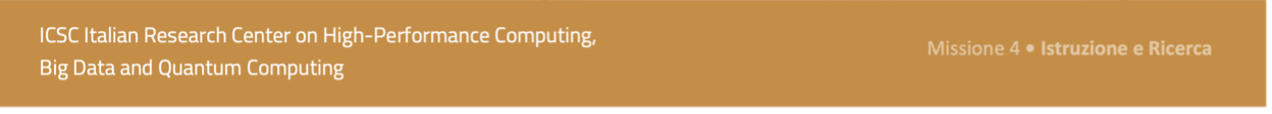 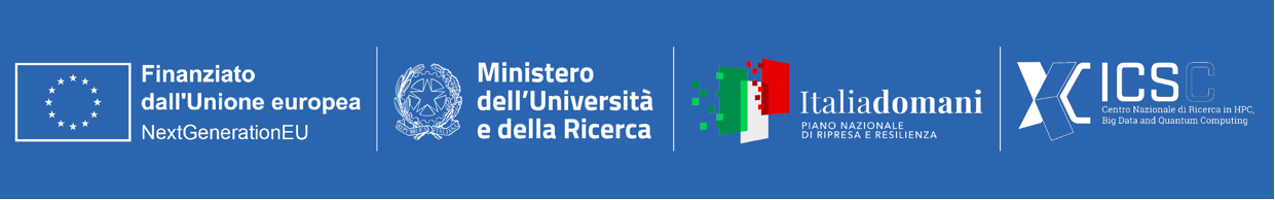 Budget SPOKE 2 trasmesso al 14/12/2023 3.953.175,89€   		30% Calcolo effettuato escludendo Innovation Found + Open CallQuota SUD                                  42%
7
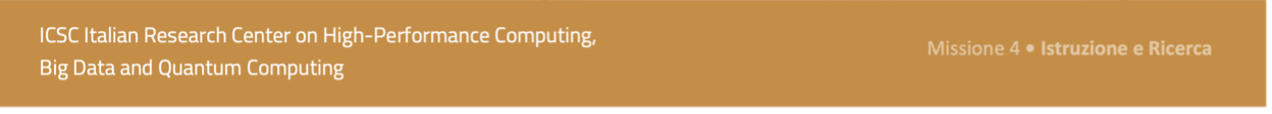 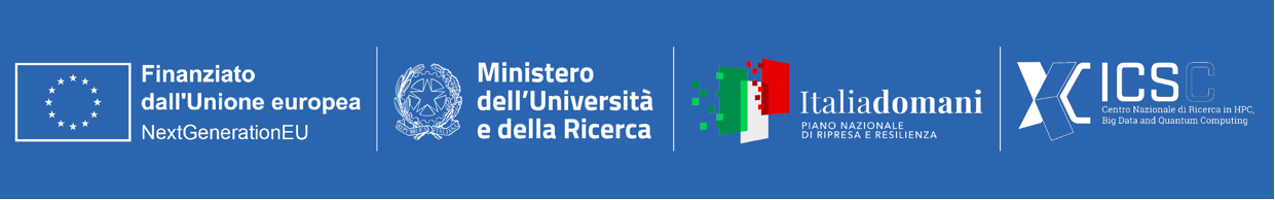 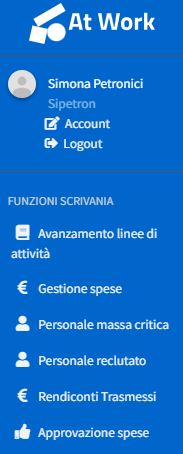 Massa critica3.082.163,01€ 		49%
8
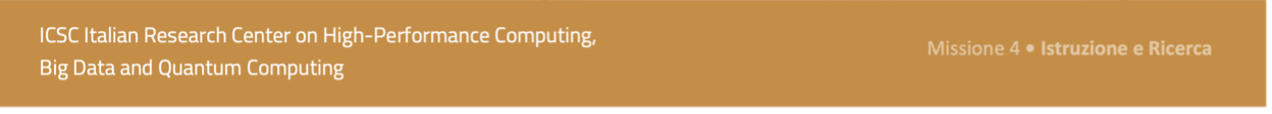 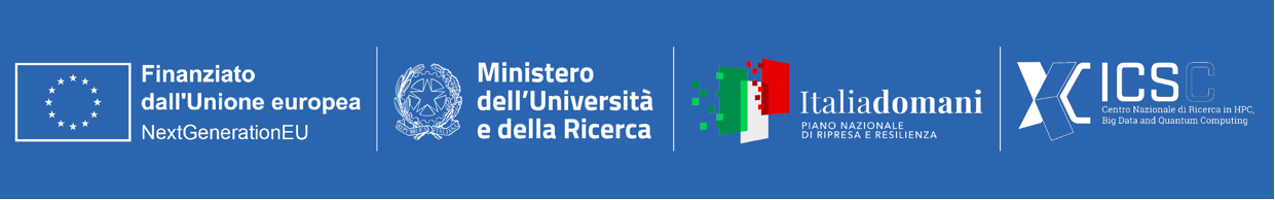 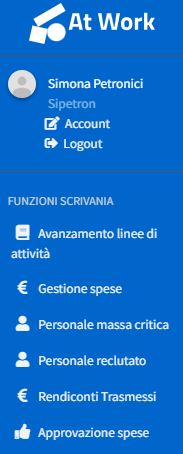 Personale reclutato01.871.012,88€ 		121212%
9
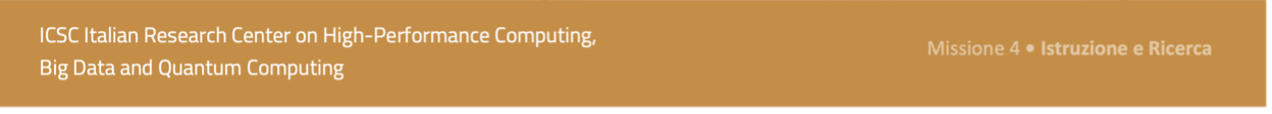 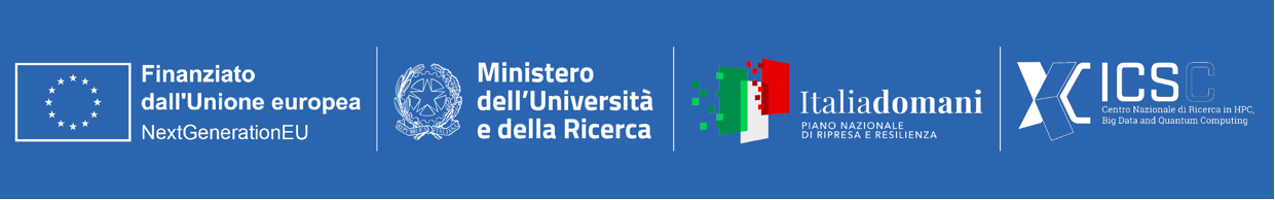 Reclutamento- Al 14/12/2023, in base alle informazioni presenti in AtWorK risultano reclutate 37 unità di personale tra RTD (22), TD (7), PhD (14), Assegni di ricerca (1)- 3 Affiliati non hanno ancora inserito costi relativi a personale reclutato- La maggior parte degli altri Affiliati ha iniziato ad inserire dati a partire da Marzo – Maggio 2023
10
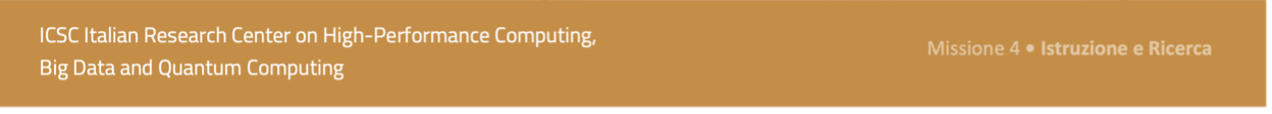 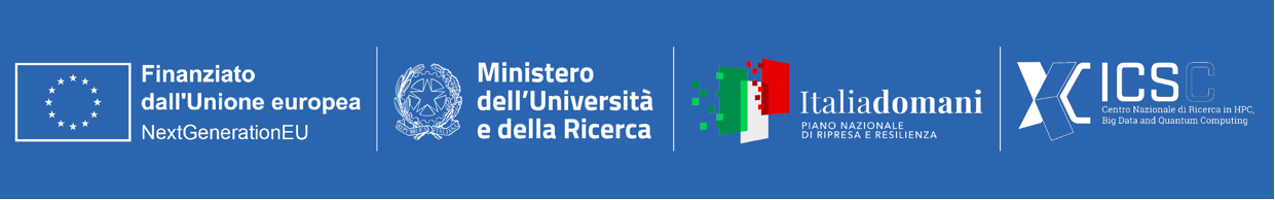 Innovation Funds – Open CallNel Centro Nazionale ICSC una parte del finanziamento è stato destinato a ricerca e innovazione su attività da definire, in coerenza con il Programma di Ricerca, attraverso diverse modalità di collaborazione e di finanziamento.Tra questi strumenti, nella categoria «Strumenti diretti ICSC» troviamo: - Innovation Funds - Open Calls
11
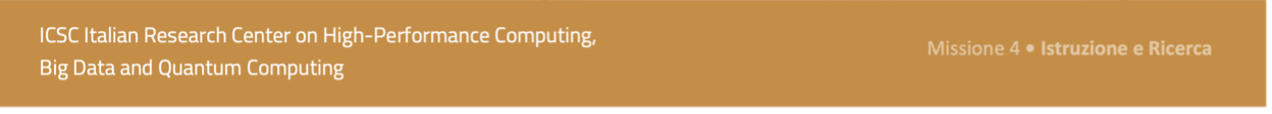 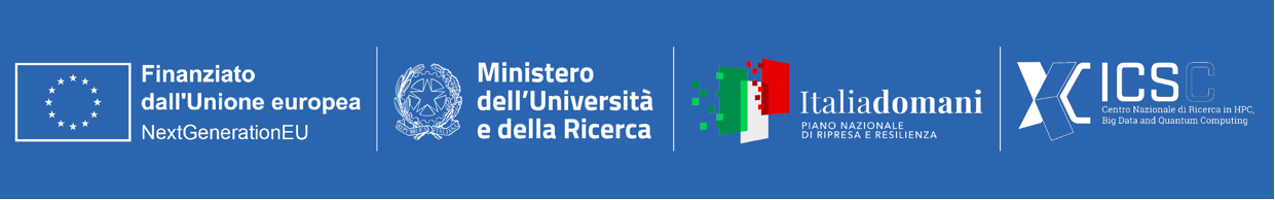 Innovation FundsIn fase di presentazione del Programma di Ricerca, una parte del budget di progetto destinato agli “Innovation funds” è stato lasciato indiviso in parte negli Spoke e in parte nell’Hub. La procedura di assegnazione di questo budget prevede la presentazione di «Proposte Progettuali» da parte dei soggetti Fondatori Privati in qualità di Proponenti in risposta a tre «Calls for proposal» previste in date definite: 30 maggio 2023 31 ottobre 202331 gennaio 2024I soggetti beneficiari degli Innovation funds sono: Fondatori Pubblici (Spoke e/o Affiliati di ICSC)  e Fondatori Privati
12
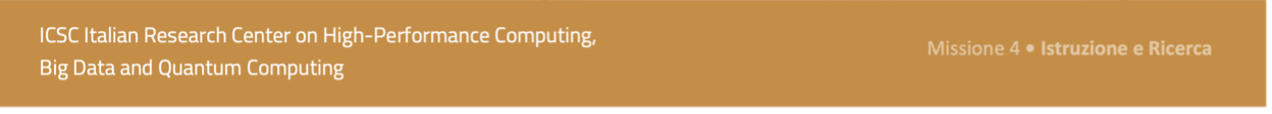 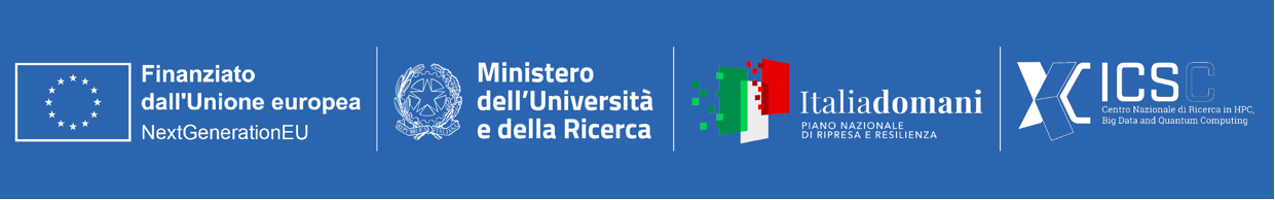 Esito prima Call for Proposal (30 maggio 2023)
13
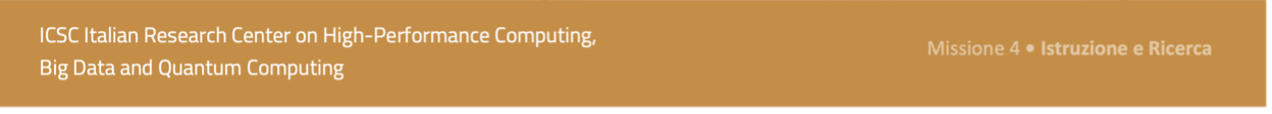 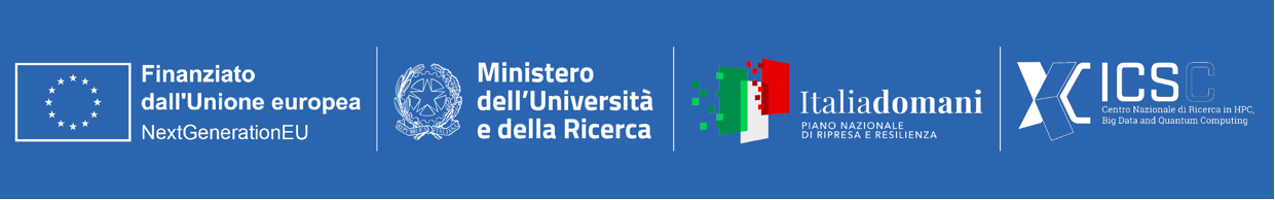 SPOKE 2 – Dopo Innovation Grant
UniCt
Inaf
ENI
UNIPOLSAI
Infn
UniCal
SAGEI
Intesa Sanpaolo
Fundamental Research 
and 
Space Economy
UniBa
UniSalento
UniMib
UniFe
UniNa
UniFi
UniTs
UniPd
Poliba
Sapienza
THAES
Leonardo
UniBo
14
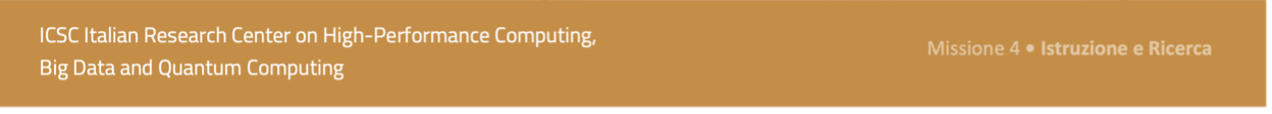 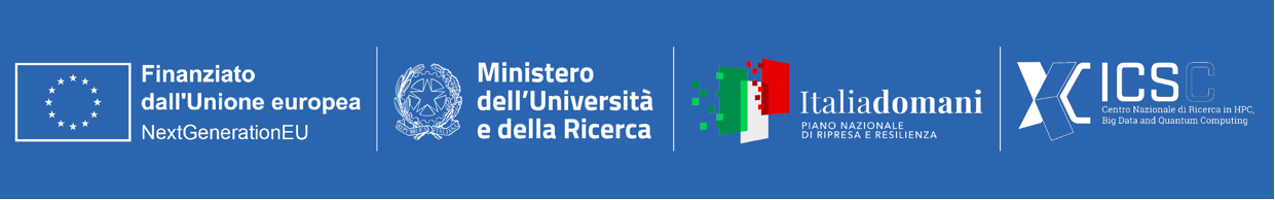 Budget dopo IG - Allegato 3 - Accordi
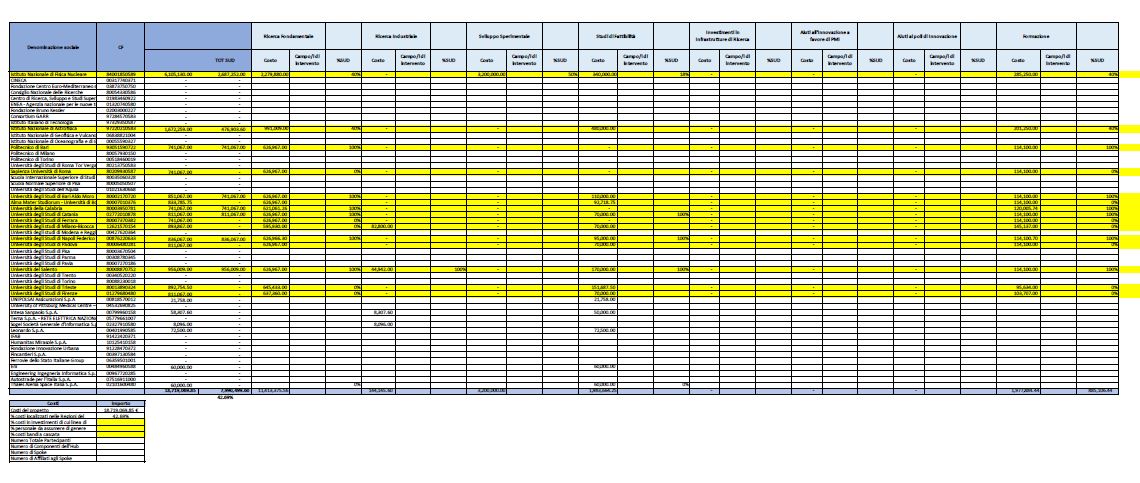 15
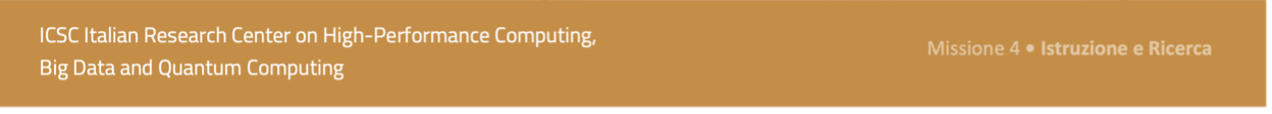 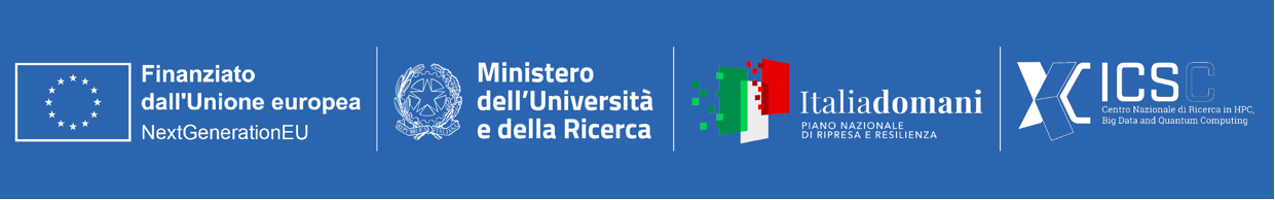 Budget dopo IG - Allegato 3 - Accordi
16
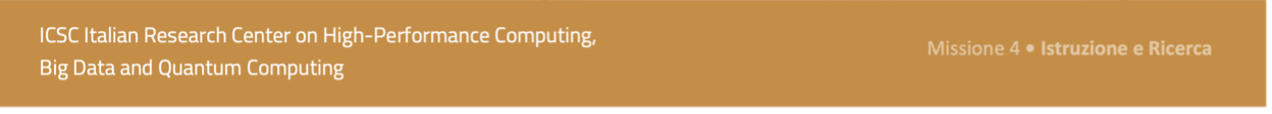 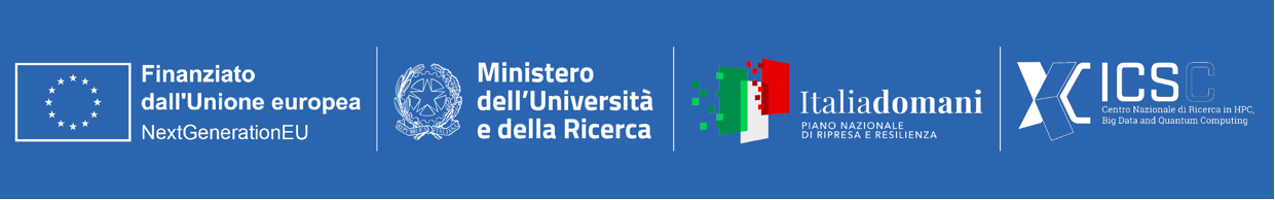 Open Call (Bandi a Cascata)Definiti da Linee Guida:“Bandi a cascata”: procedure competitive emanate dagli Spoke di natura pubblica di un Centro Nazionale, nel rispetto delle disposizioni sugli aiuti di Stato, sui concorsi e sui contratti pubblici, nonché delle altre norme comunitarie e nazionali applicabili, per il reclutamento di ricercatori e tecnologi a tempo determinato, per la concessione a soggetti esterni al Centro Nazionale/Ecosistema/Partenariato di finanziamenti per attività di ricerca e per l’acquisto di forniture, beni e servizi necessari alla sua attuazione.In fase di definizione
16
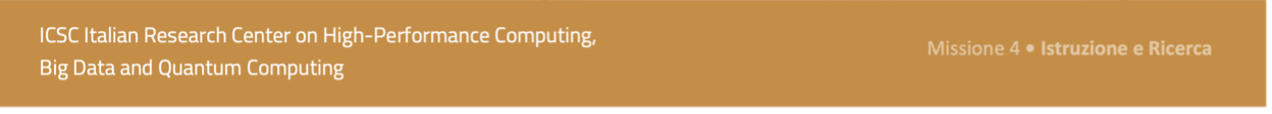 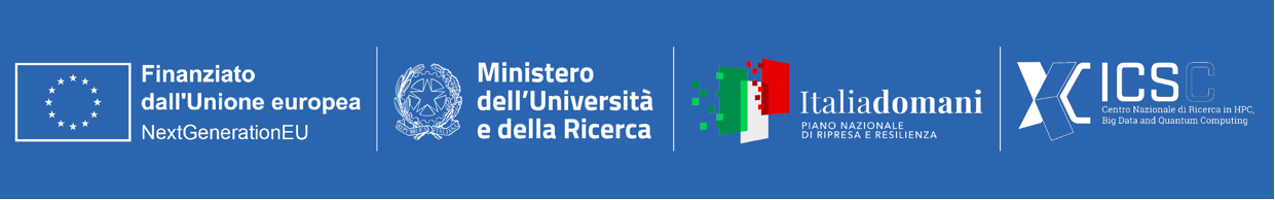 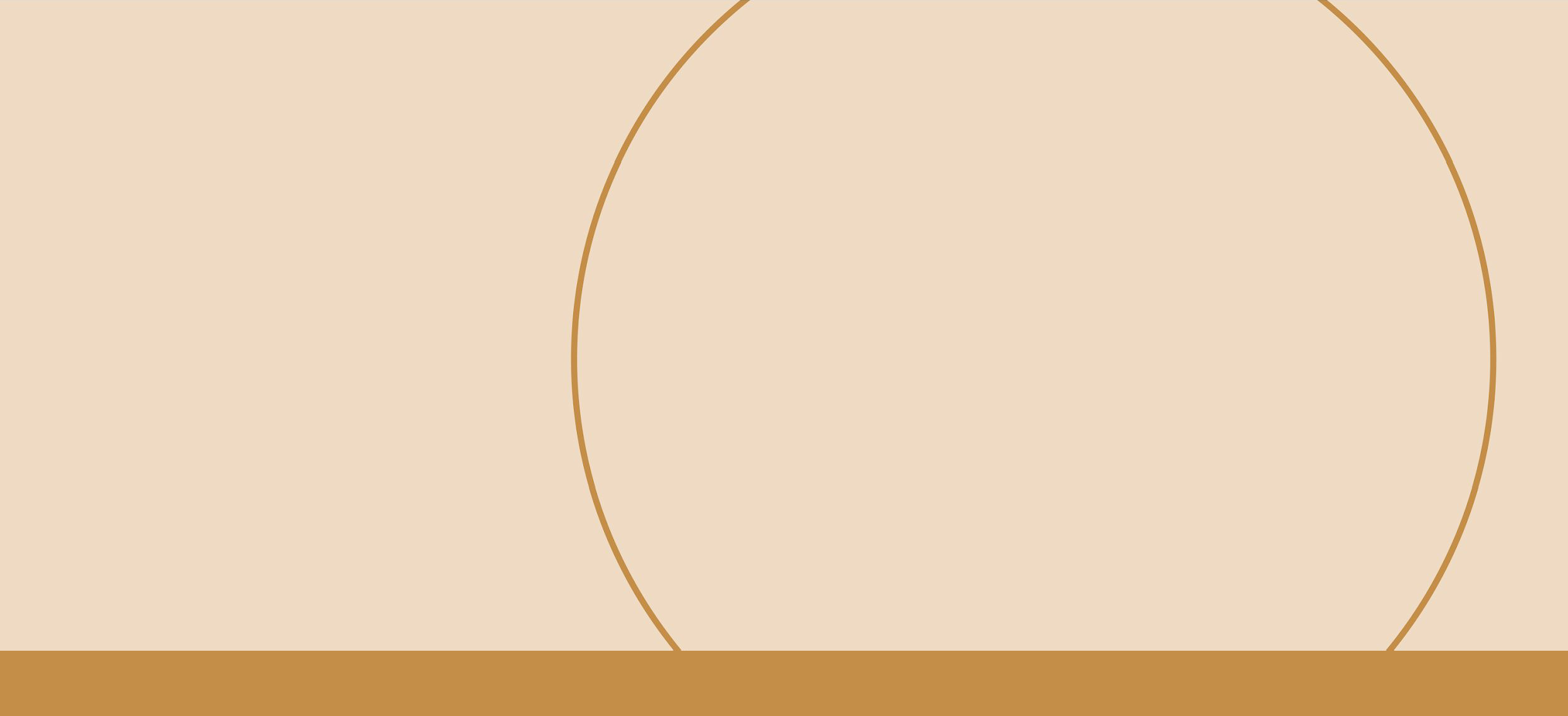 Grazie perl’attenzione
10
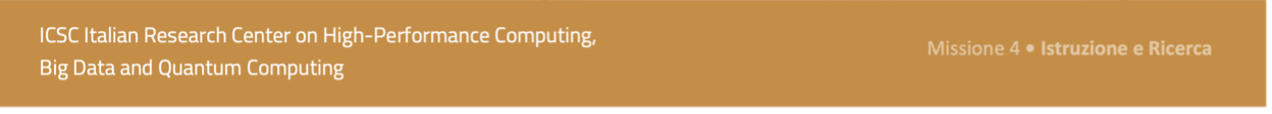